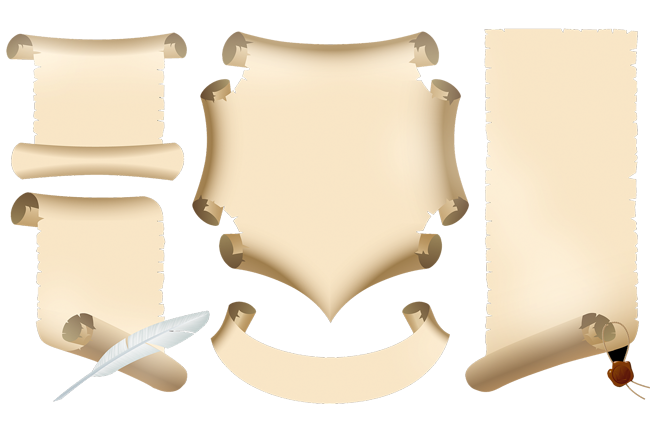 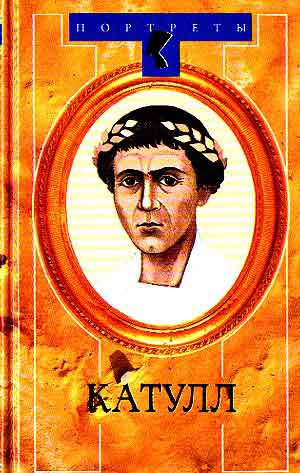 Зарубежная литература
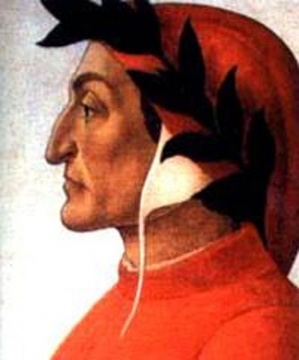 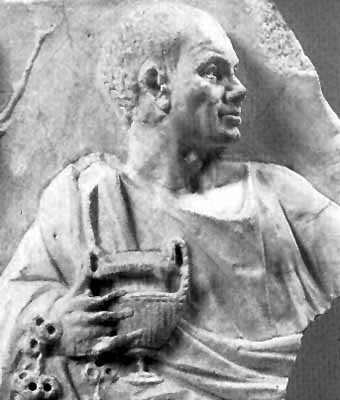 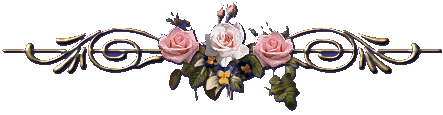 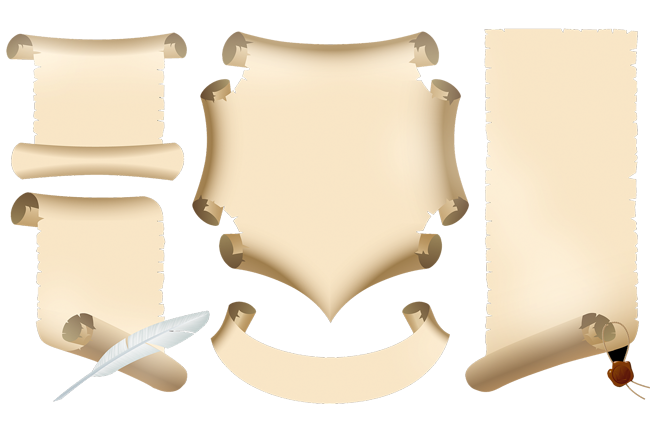 Данте   Алигьери
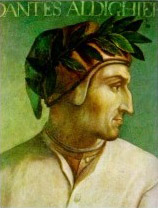 1256                                   1321
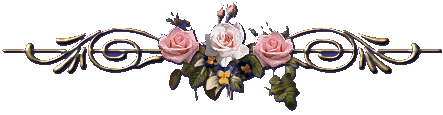 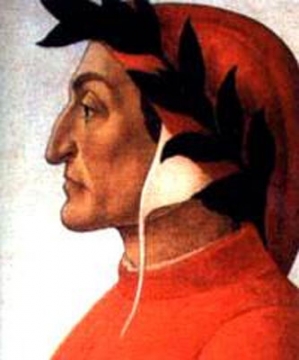 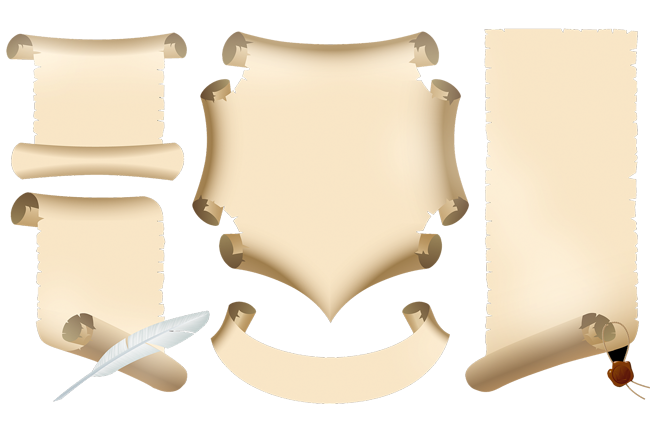 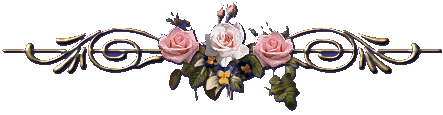 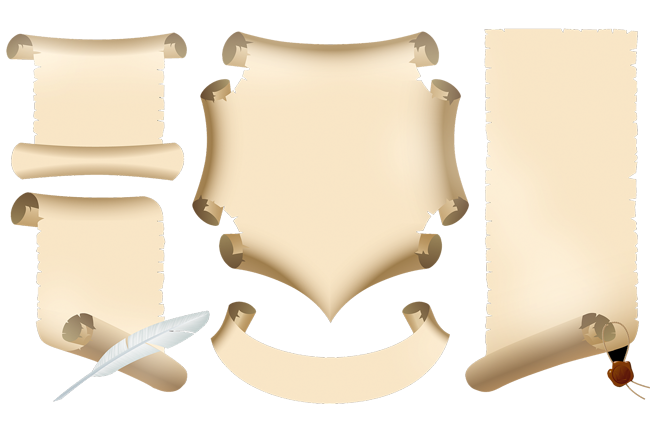 Божественная комедия
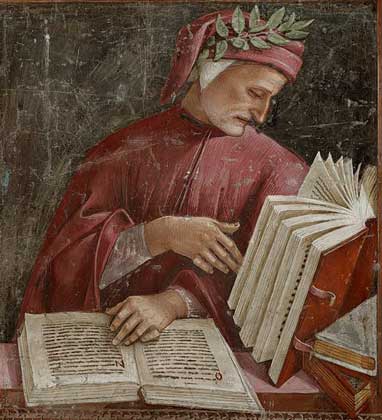 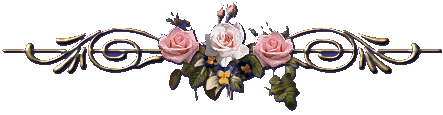 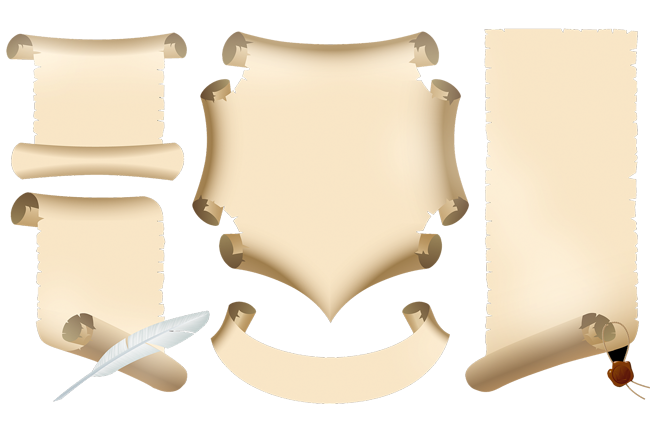 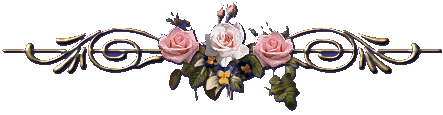 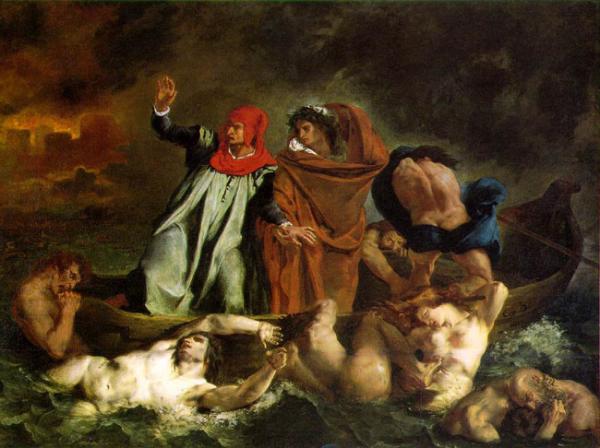 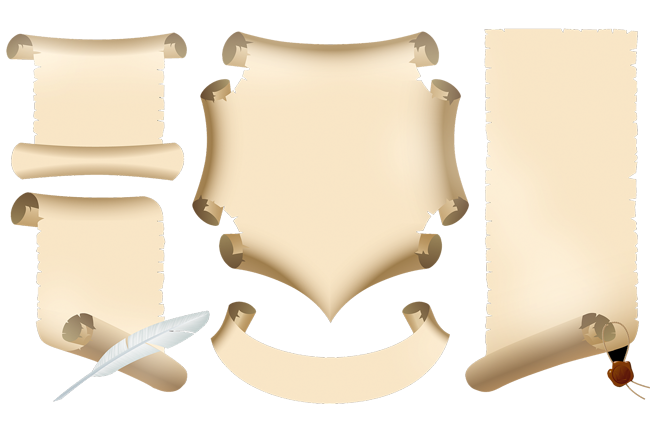 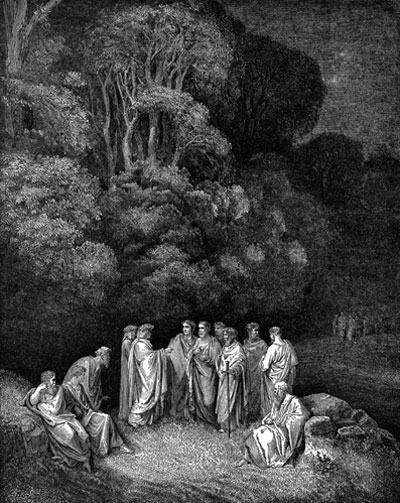 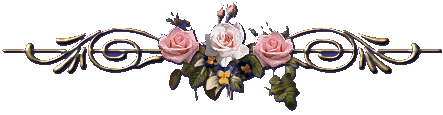 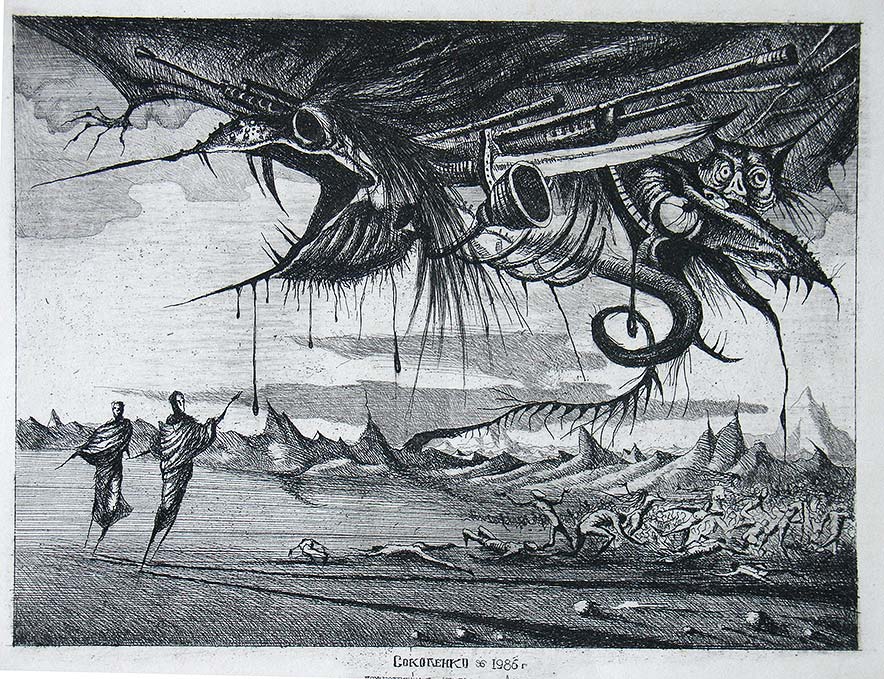 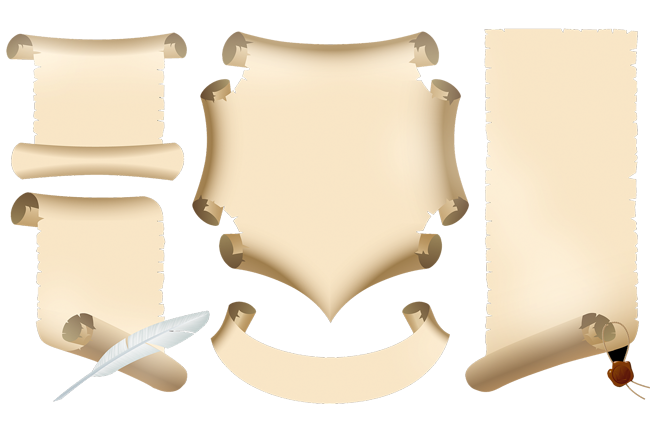 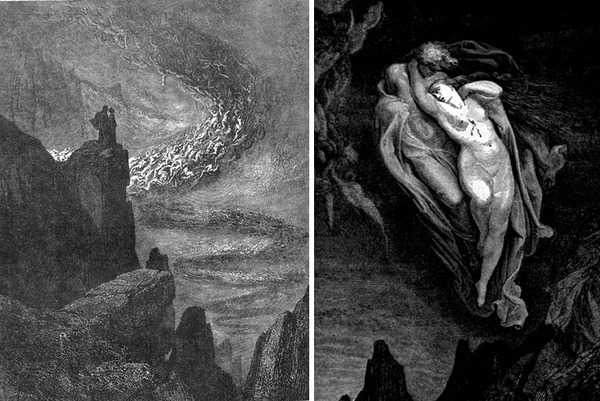 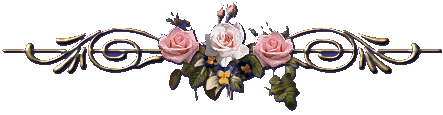 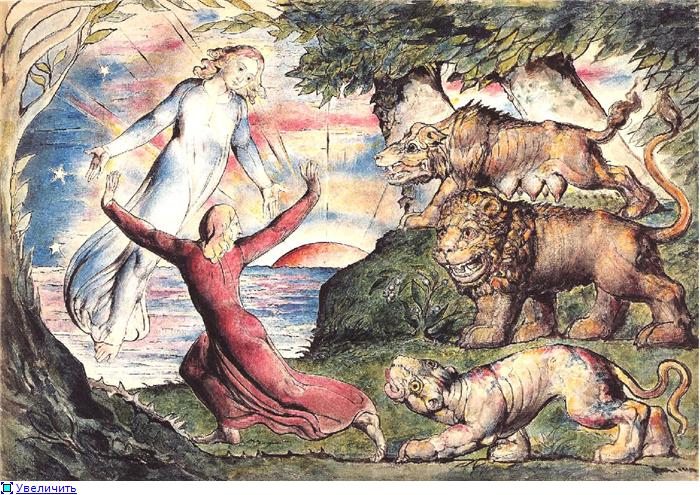 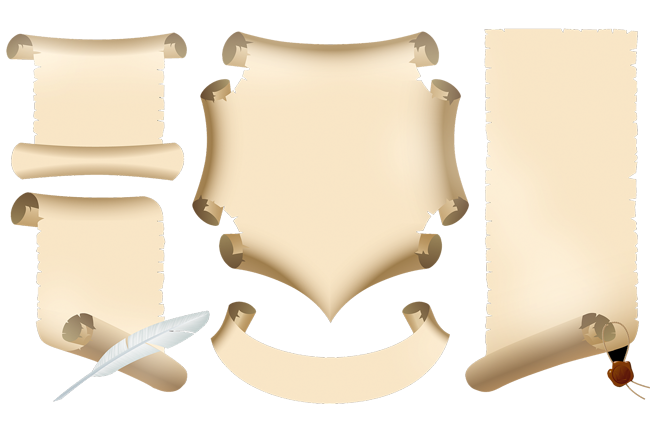 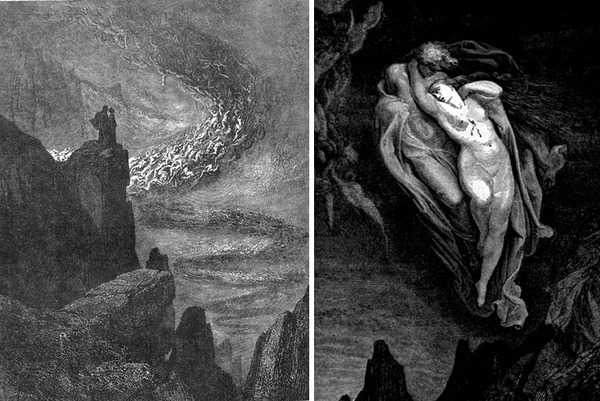 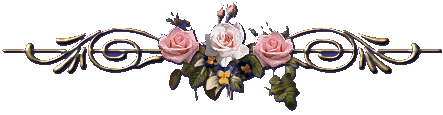 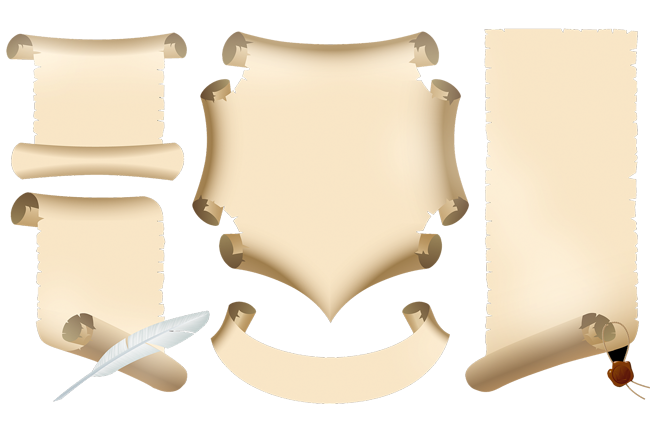 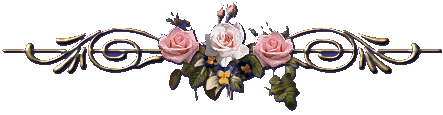 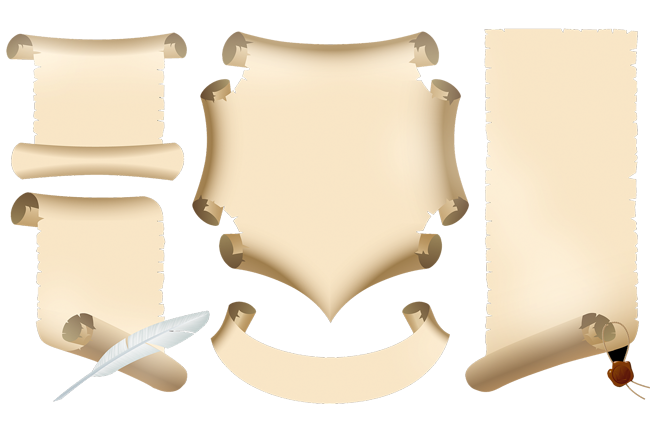 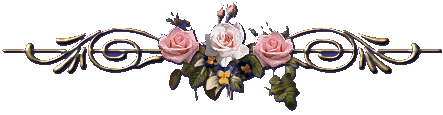 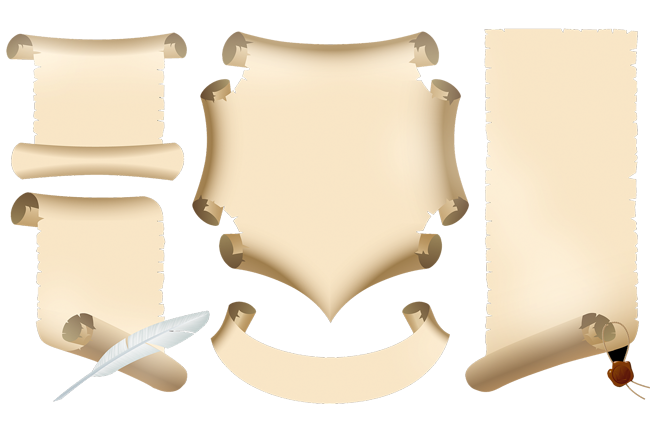 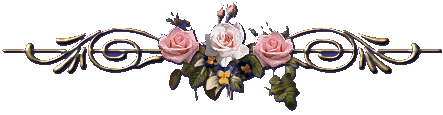 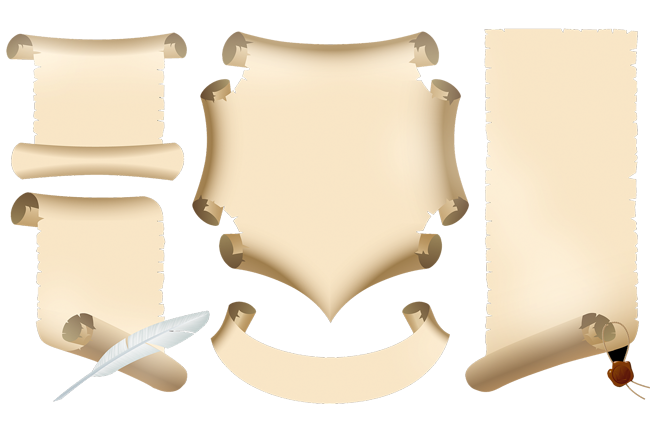 Божественная комедия
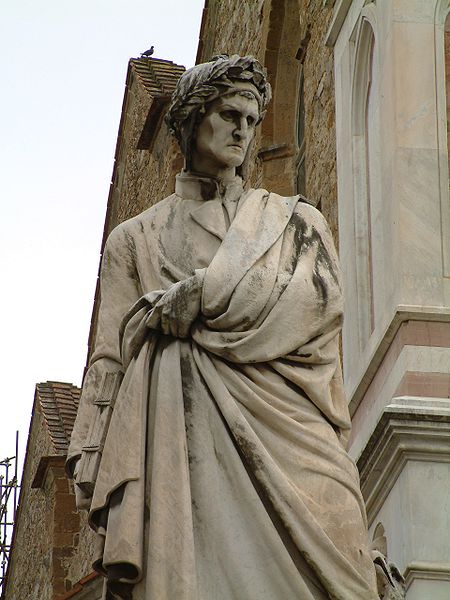 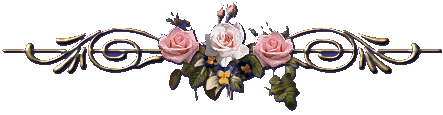 Памятник Данте, 1865 Флоренция
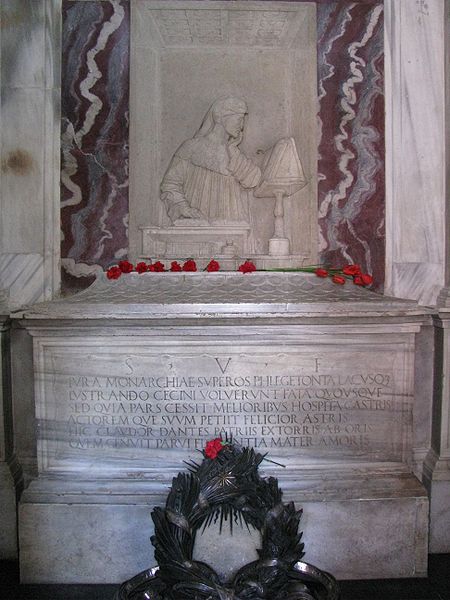 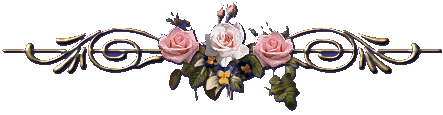 Надгробие Данте в Равенне